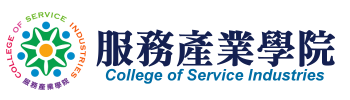 明新學校財團法人明新科技大學服務產業學院
OOO學年度實習達人 成果發表
實習機構：○○○○○○○
發表人：○○○○○○○系○○○
格式說明(編輯前請刪除所有紅色字體)：
內文中文字型為微軟正黑體、英文字體為Times New Roman、1.5倍行距，字體大小14，除文字外，可佐以照片與說明，成果海報以一頁為限，敬請自行調整版面。